СИДИМ ДОМА
Самоизоляция не время скучать
«Буква Р. Звуки Р-Рь»





г. Новый Уренгой
2020г.
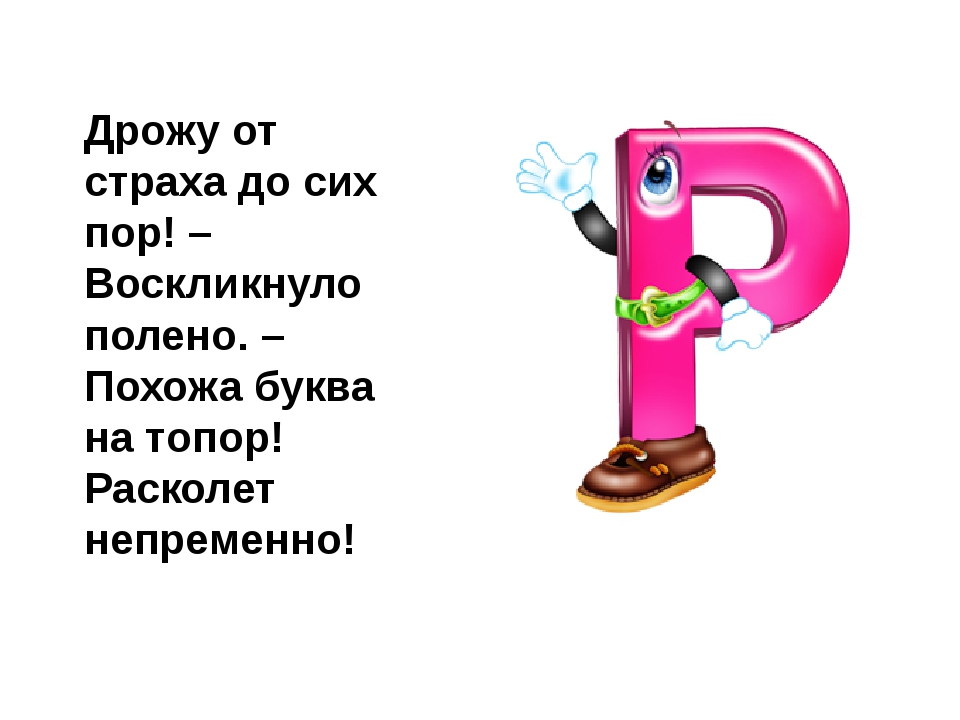 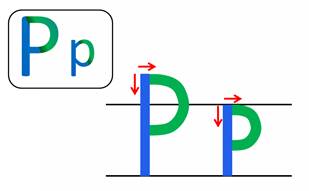 «Дрожу от страха до сих пор! 
– Воскликнуло полено. 
– Похожа буква на топор! 
Расколет непременно!»
Буква Рэ – Звук [Р] – согласный, звонкий, парный,
может быть твёрдым [Р]
может быть мягким [Р’]
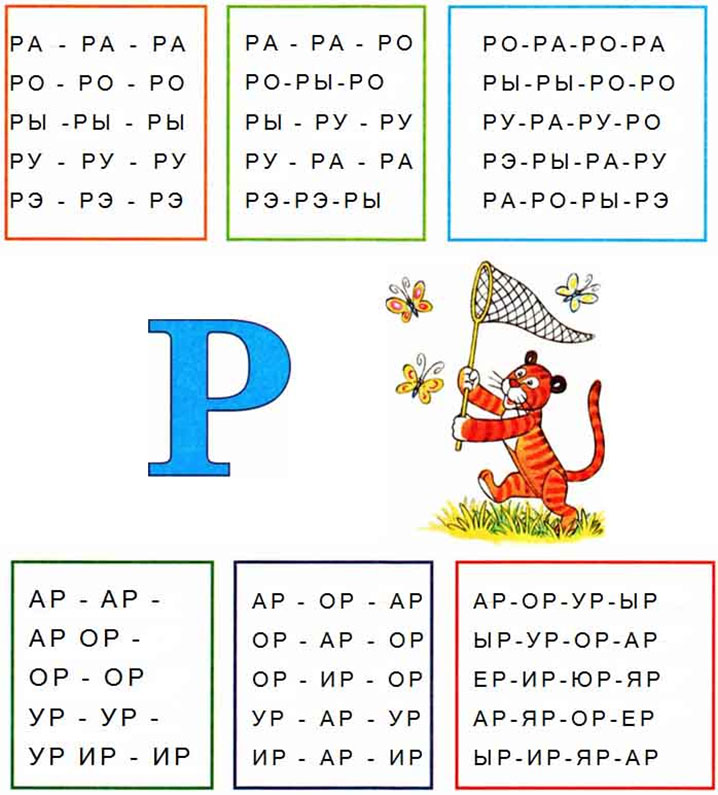 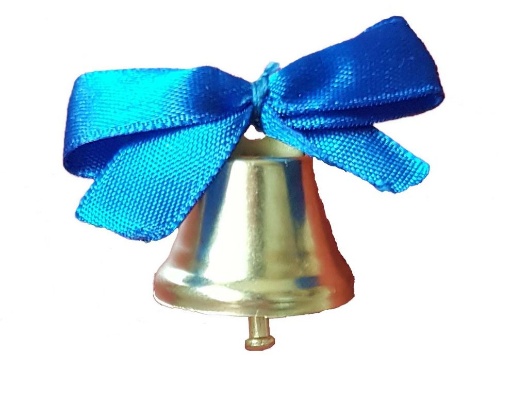 РОМАРИТА
звенит 
звонок
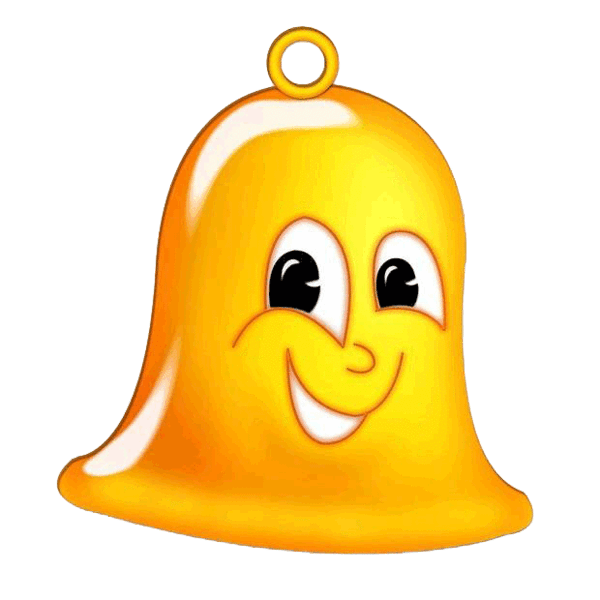 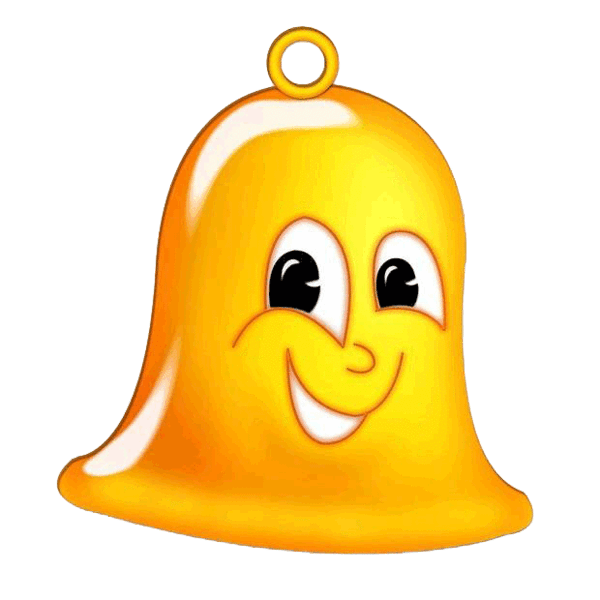 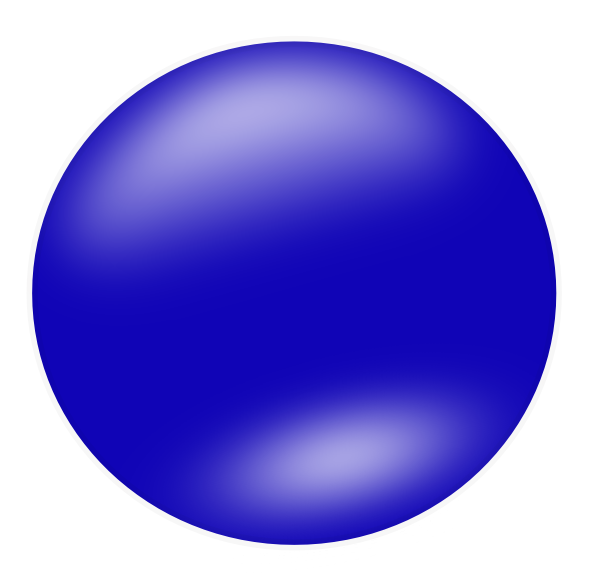 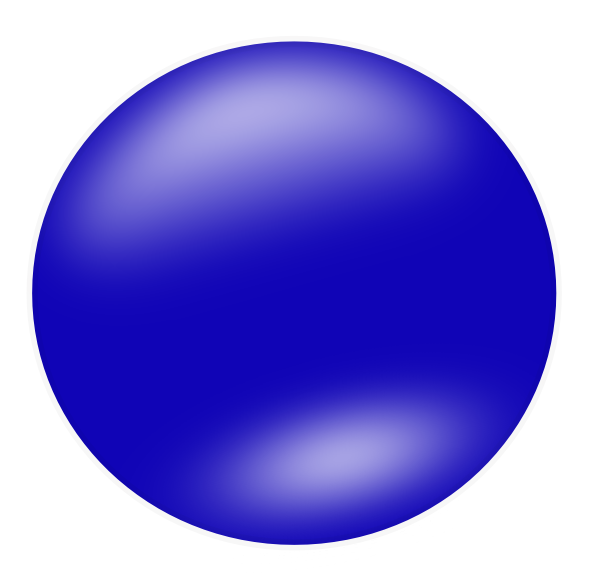 согласный
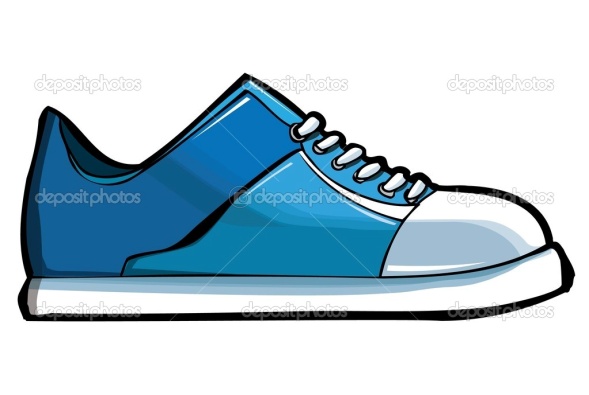 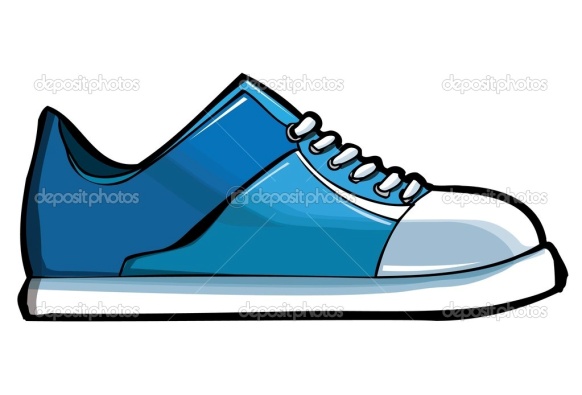 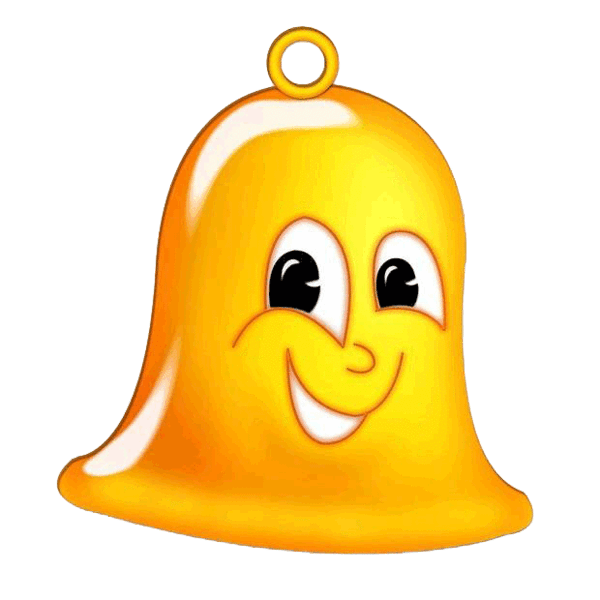 согласный
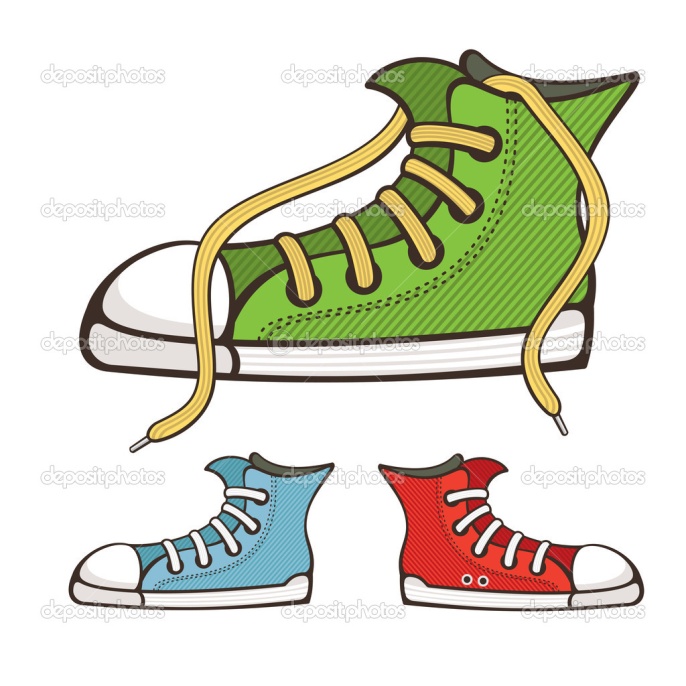 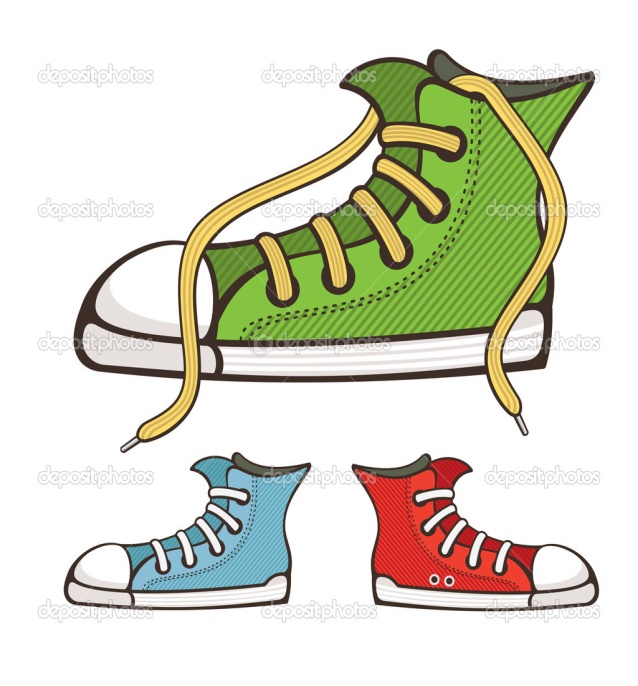 Игра: «Поймай звук»
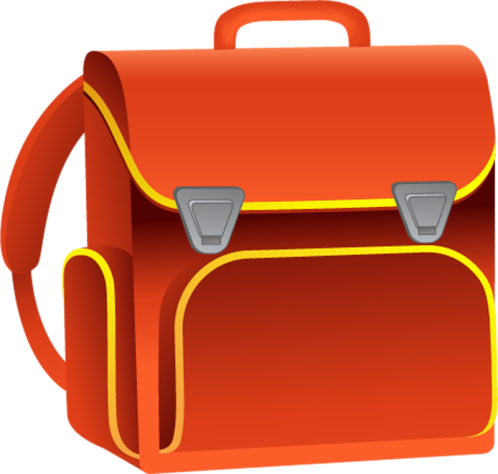 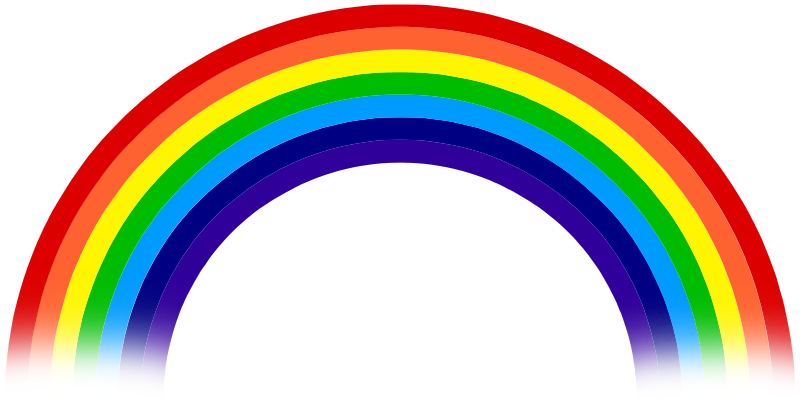 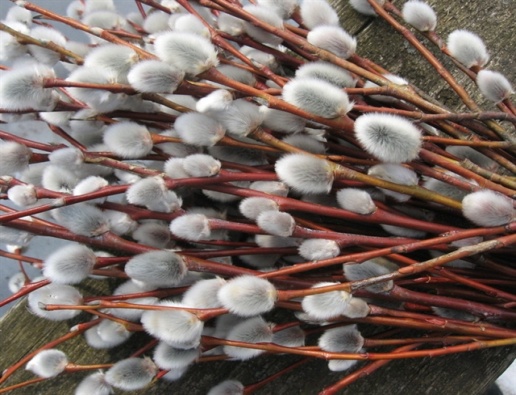 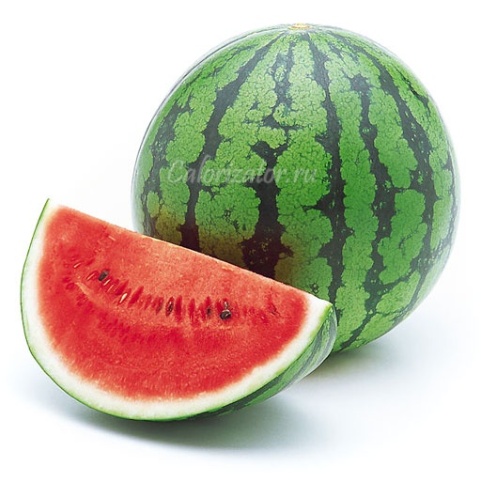 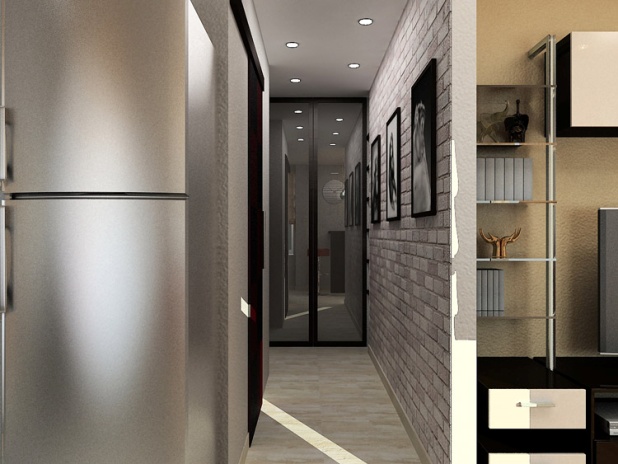 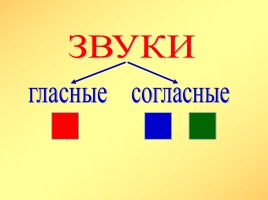 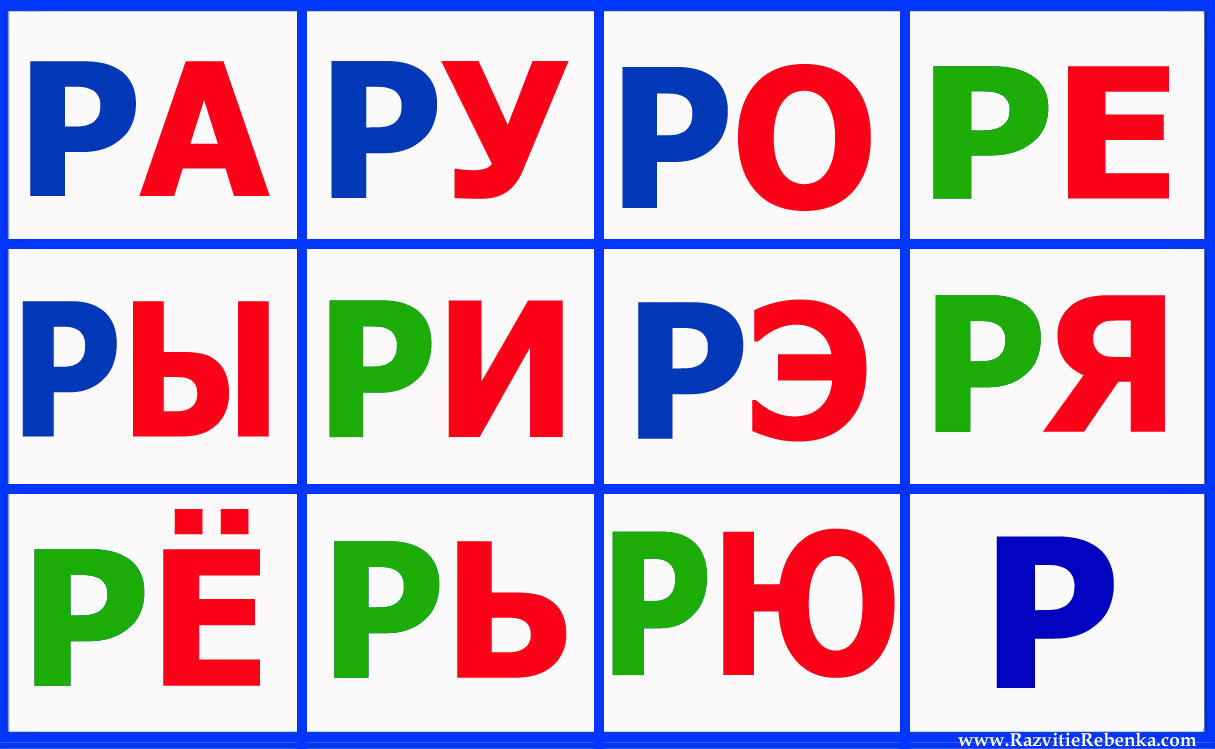 Заполни таблицу
Соотнеси картинки с слоговыми схемами
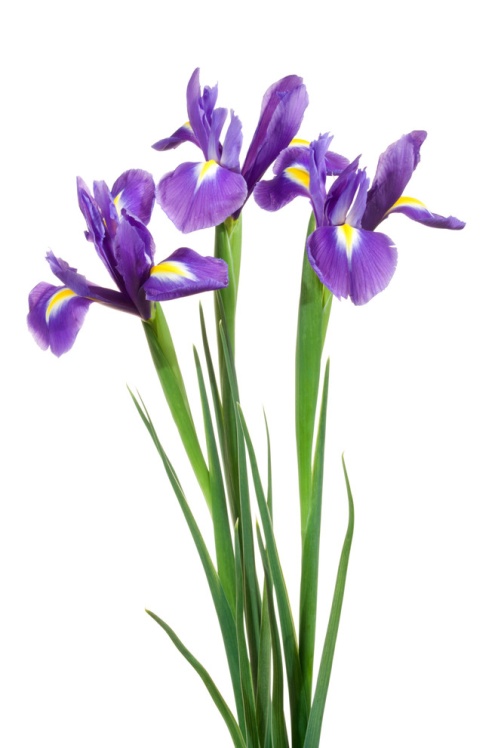 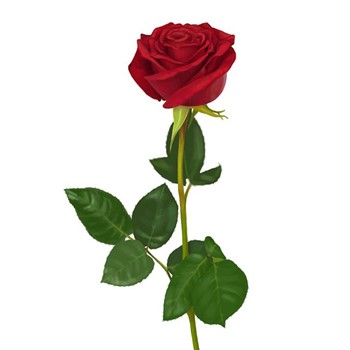 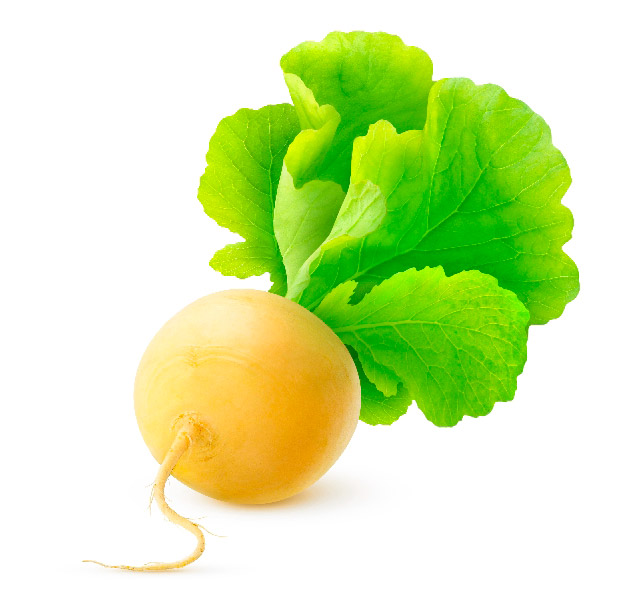 Нарисуй слоговую схему слова под каждым предметом, используя условные обозначения.
пример
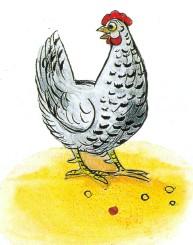 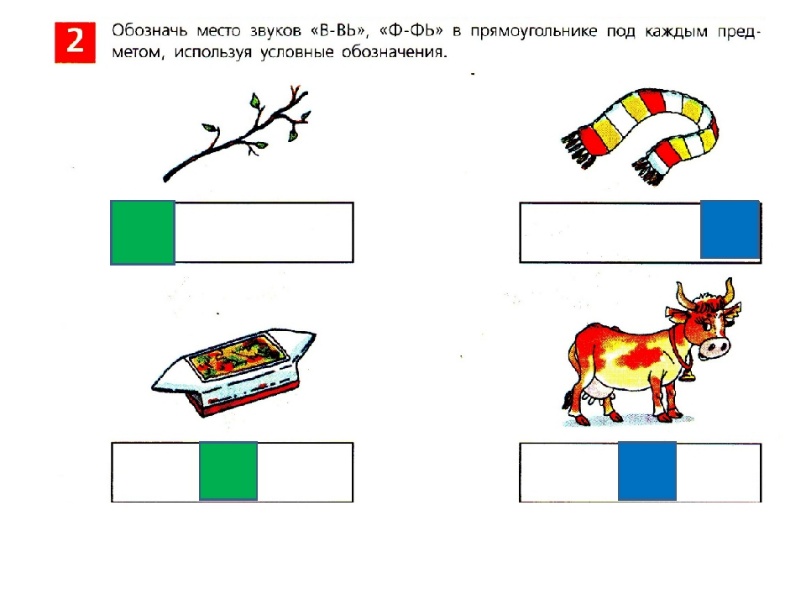 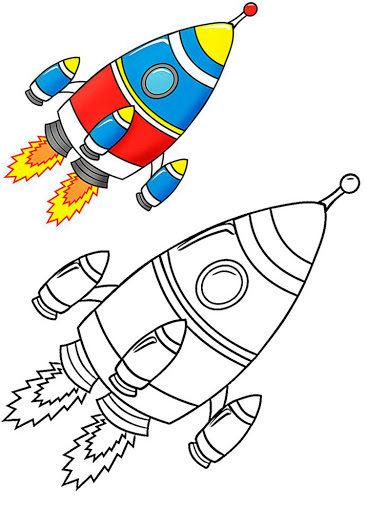 Прочитай слова
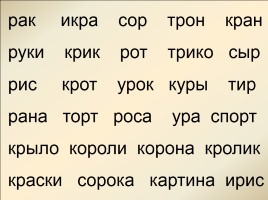 Прочитай предложения.
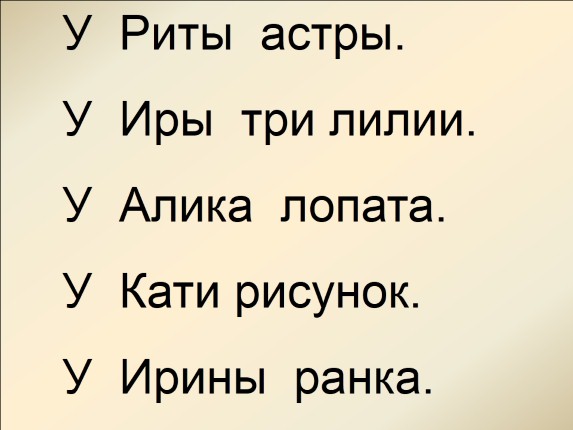 Прочитай и пропиши слова
Спасибо за работу!
С уважением 
Марина Владимировна
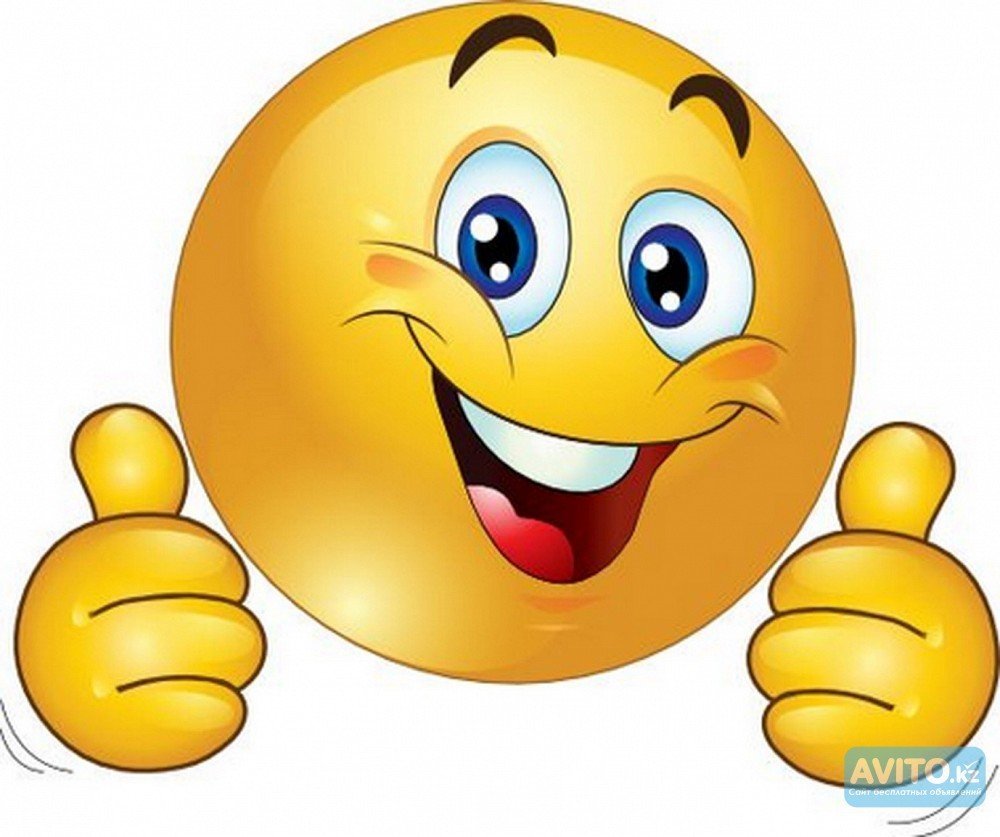